МДОУ «Детский сад № 2»Основная общеобразовательная программа дополнительный раздел(для ознакомления родителям)
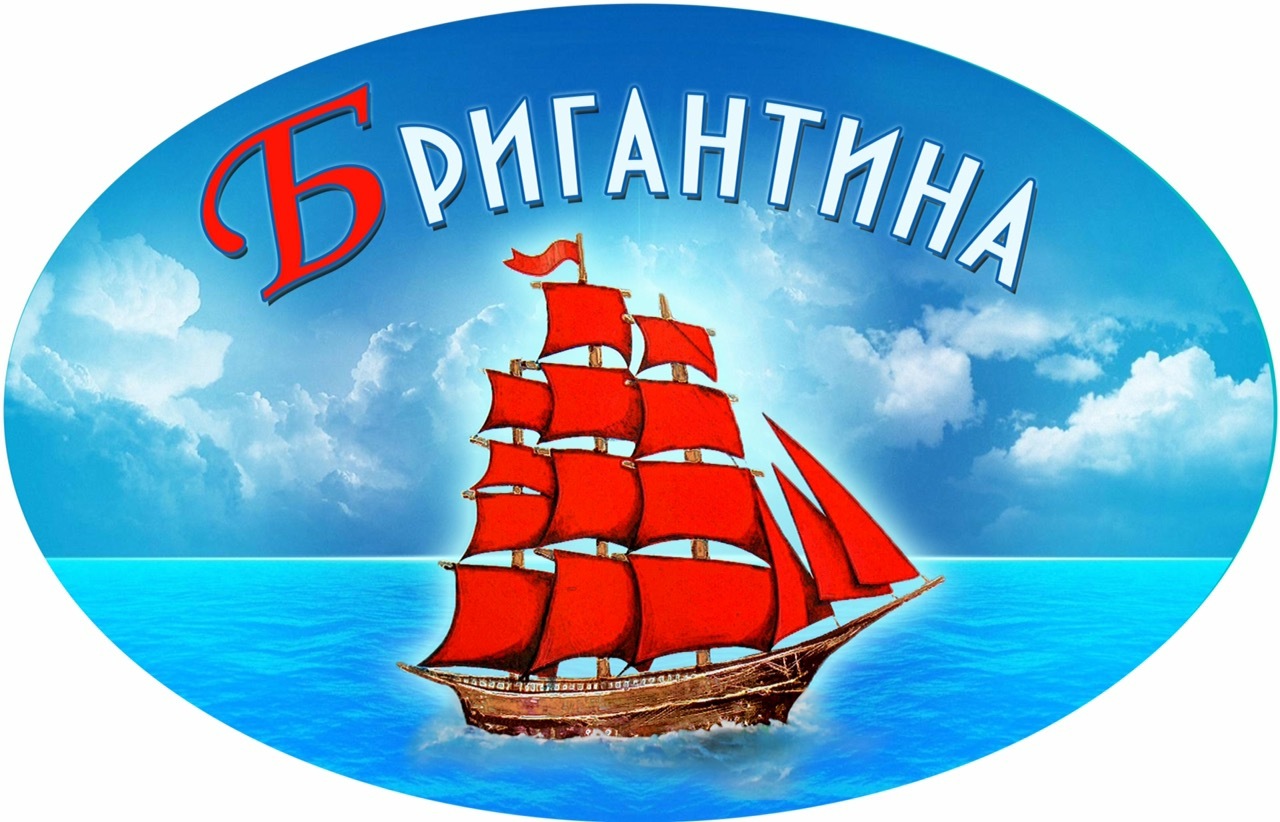 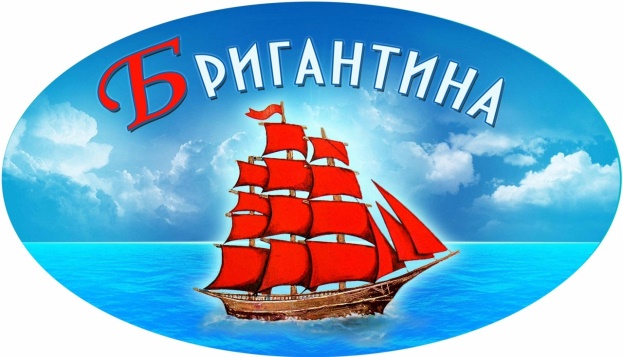 Основная образовательная  программа ДОУ разработана на основе ФГОС ДО и примерной программы «Мир открытий»
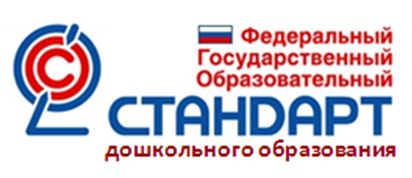 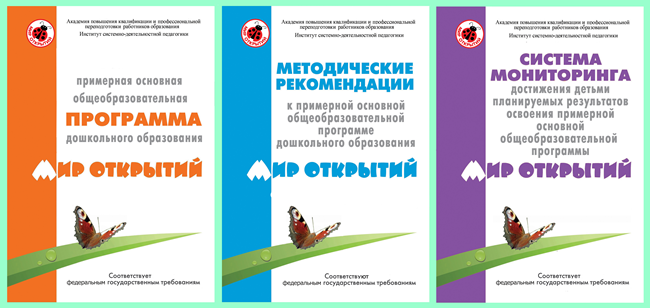 Приказ Министерства образования и науки РФ
  от 17 октября 2013 г. N 1155 г. Москва 
«Об утверждении федерального государственного образовательного стандарта дошкольного образования»
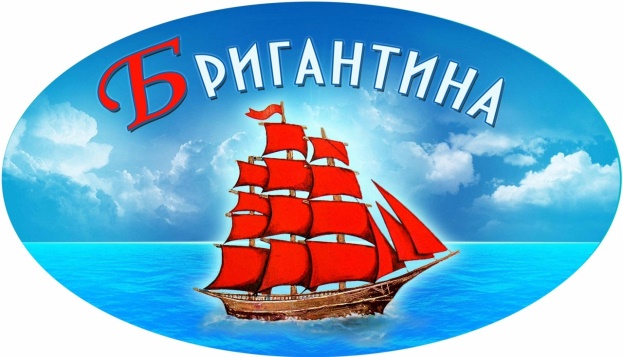 Муниципальное дошкольное учреждение 
«Детский сад № 2»
ввод в эксплуатацию – 2016 год
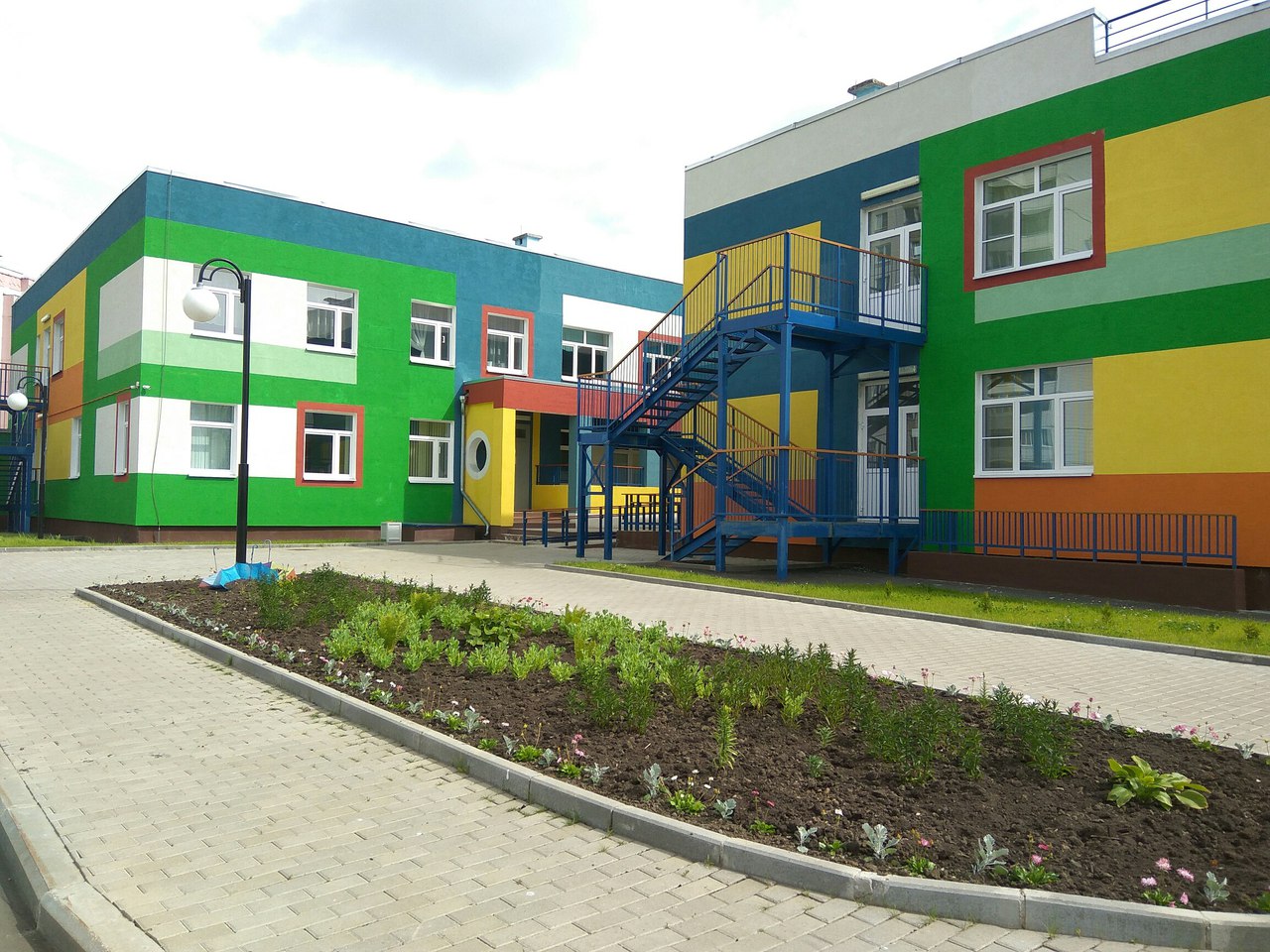 Адрес 		г. Ярославль, ул. Строителей, дом 17а
Телефон/факс   	(4852) 50-11-59
E-mail 		yardou2@yandex.ru
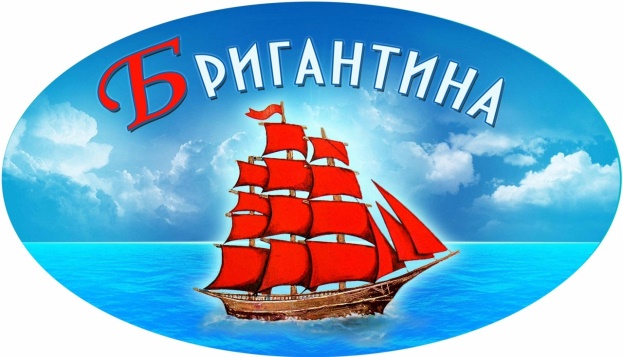 Общие сведения
Образовательная программа ориентирована на 
реализацию основных задач ФГОС и создает условия для обеспечения в полном объеме права детей на образование
В МДОУ детском саду №2 функционируют 12 групп:
 3 – для детей раннего возраста,
 7 – для детей дошкольного возраста (общеразвивающие),
 2 –для детей с общим недоразвитием речи (логопедические).
Режим дня составлен с расчетом на 
12- часовое пребывание ребенка 
в детском саду
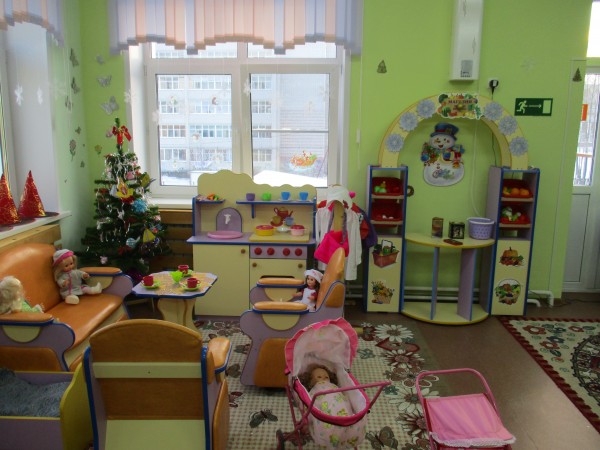 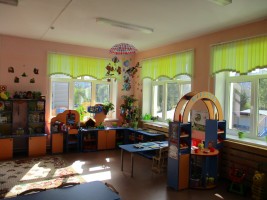 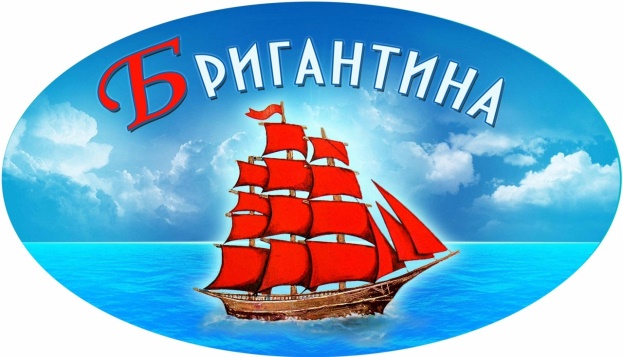 Структура образовательной программы
Раздел 1 – ЦЕЛЕВОЙ
(цели, задачи, принципы планируемые результаты освоения программы)

Раздел 2  – СОДЕРЖАТЕЛЬНЫЙ (тематические модули по всем направлениям развития ребенка)

Раздел  3–ОРГАНИЗАЦИОННЫЙ  (материально-техническое обеспечение программы, режим дня, планирование и оснащение РППС)

Раздел 4 – ДОПОЛНИТЕЛЬНЫЙ (презентация основных сведений из программы для родителей)
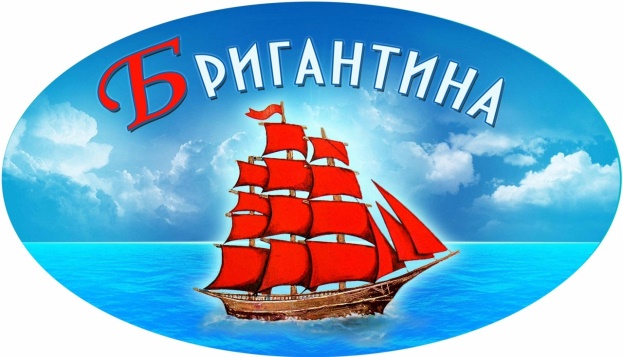 Возрастные психофизические особенности развития детей
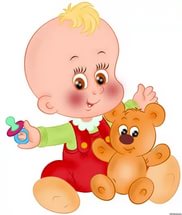 Дети от 2-3 лет - «ДУМАЮ, ДЕЙСТВУЯ!»
Ключ возраста: До 5 лет все основные психические процессы -внимание, мышление, память носят у ребенка непроизвольный характер, именно поэтому технологии деятельностного типа наиболее оптимальны к применению в детском саду.

Дети от 3-4 лет - «Я САМ!»
Ключ возраста: в период от 2,5-3,5 лет ребенок проживает кризис трех лет. Он начинает осознавать себя отдельным человеческим существом, имеющим собственную волю. Его поведение-череда «Я хочу!» и «Я не хочу!»; «Я буду!» и «Я не буду!», именно поэтому так важно прививать ребенку первейшие навыки самообслуживания и поддерживать проявления его самостоятельности 

Дети с 4-5 лет - «ЛЮБОЗНАТЕЛЬНЫЕ ПОЧЕМУЧКИ!»
Ключ возраста: Четырехлетний ребенок часто задает вопрос «Почему?». 
Ему становятся интересны связи явлений, причинно — следственные отношения, именно поэтому так важно с ребенком беседовать, придумывать, фантазировать, играть.
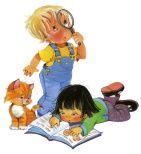 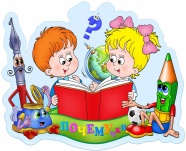 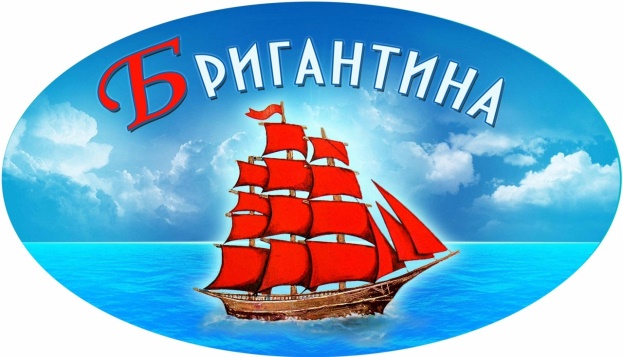 Возрастные психофизические особенности развития детей
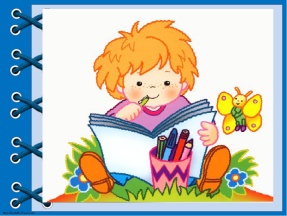 Дети с 5-6 лет - «УЖЕ БОЛЬШИЕ»
Ключ возраста: В развитии ребенка происходит большой скачок: появляется способность управлять своим поведением, а так же процессами внимания и запоминания, именно поэтому важно ребенку объяснять понятия «хочу» и «надо», тренировать его выдержку, произвольность поведения.


Дети с 6-7 лет - «МЕЧТАТЕЛИ, ПОМОЩНИКИ, БУДУЩИЕ УЧЕНИКИ!»
Ключ возраста: В 6-7 лет любознательность выходит за рамки «видимого» мира, наглядно-образное мышление постепенно уступает место логическому. Произвольность поведения и психических процессов имеет решающее значение для успешности школьного обучения.
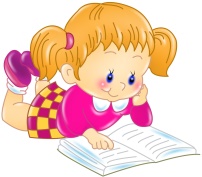 Используемые программы
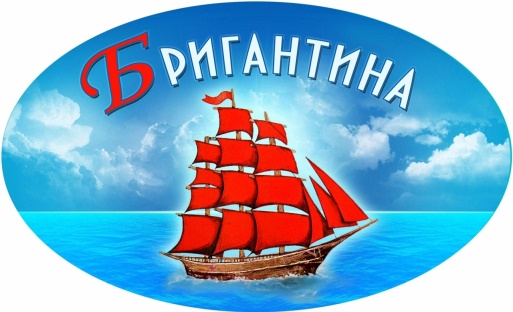 МДОУ  «Детский сад 2»  реализует  основную образовательную 
программу ДОУ,  разработанную на основе следующих программ:

•Примерной основной образовательной программы дошкольного образования «Мир открытий» под ред. Л.Г.Петерсон., И.А.Лыковой. – М.: Издательский дом «Цветной мир»,2016 
 
•Адаптированной коррекционной программы для детей дошкольного возраста с тяжелой патологией речи

• Парциальных программ:
«Формирование культуры безопасности у детей от 3 до 8 лет», Тимофеева Л.Л. 

«Игралочка» , Петерсон Л.Г., Кочемасова Е.Е. (математика)

«Ладушки». Каплунова И., Новоскольцева И. (музыка)».
Используемые современные образовательные технологии
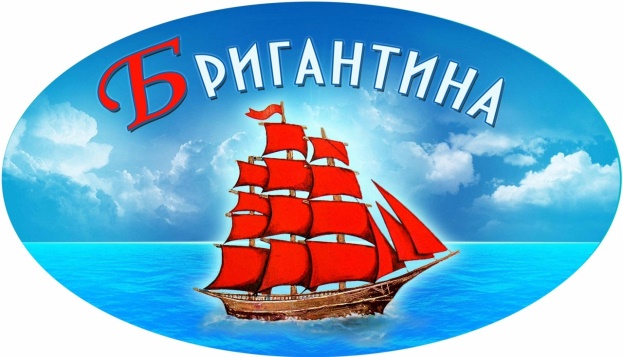 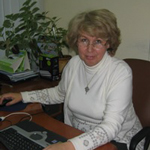 Технология деятельностного метода «Ситуация» Л. Г. Петерсон
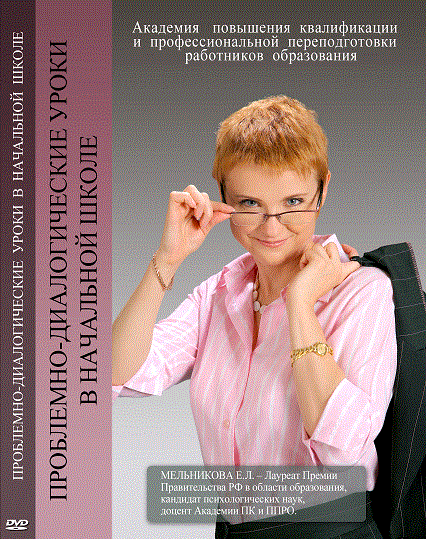 Технология проблемного диалога
Е.Л.Мельниковой
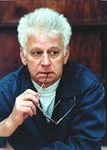 Элементы здоровьесберегающей технологии В.Ф.Базарного
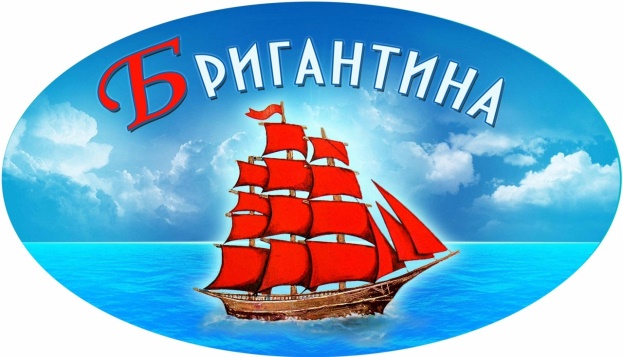 Образовательный процесс
Утренний блок I         с 7.00 до 9.00 часов 
Совместная деятельность воспитателя с ребенком
Свободная самостоятельная игровая деятельность детей

Утренний блок II           с 9.00 до 12.00 часов 
Регламентированное обучение согласно учебного плана

Вечерний блок– с 15.15.  до 19.00 
Кружковая деятельность / индивидуальная работа 
Самостоятельная игровая деятельность ребенка  
 Совместная деятельность воспитателя и ребенка
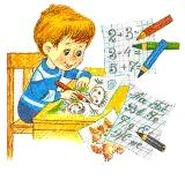 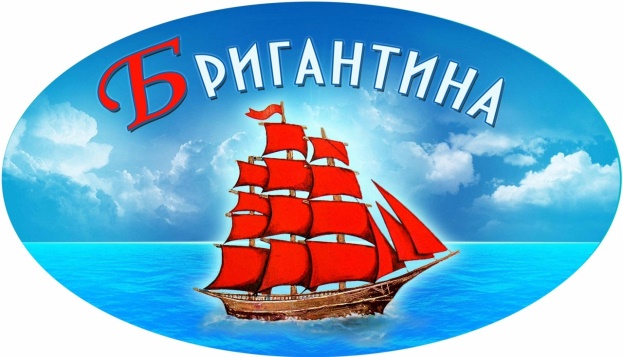 Содержание  образовательных областей
для детей раннего возраста (1 год - 3 года)
предметная деятельность и игры с составными и динамическими игрушками
экспериментирование с материалами и веществами (песок, вода, тесто)
общение с взрослым и совместные игры со сверстниками под руководством взрослого
самообслуживание и действия с бытовыми предметами-орудиями
 восприятие смысла музыки, сказок, стихов, рассматривание картинок
двигательная активность
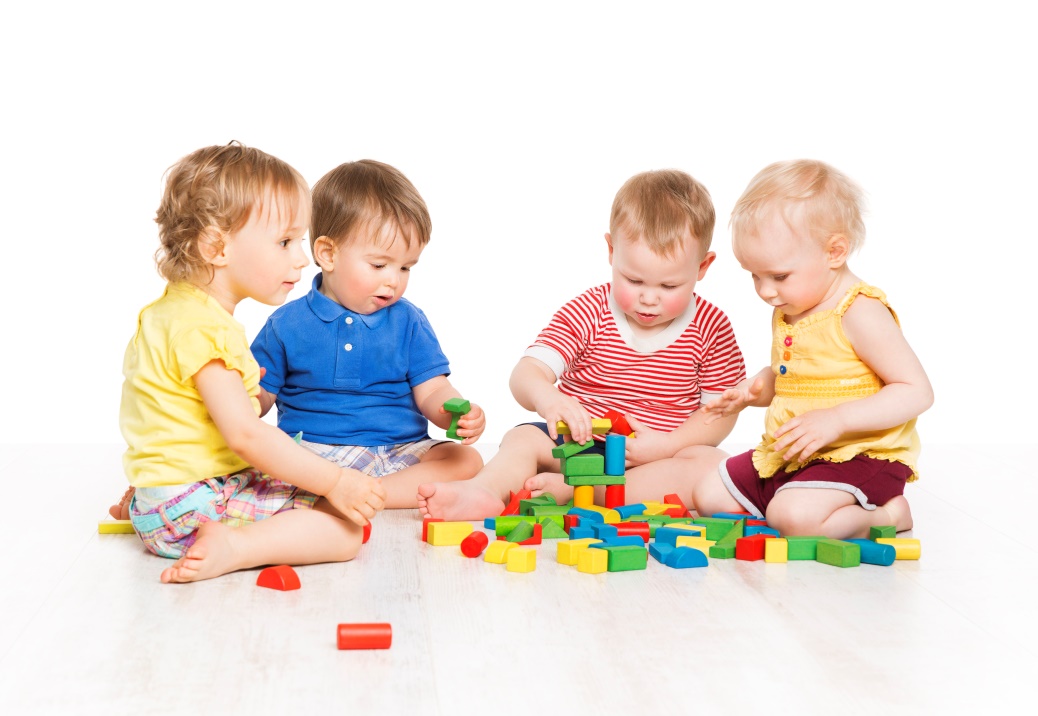 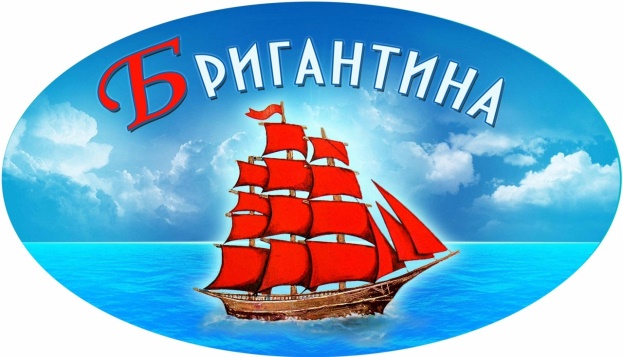 Содержание  образовательных областей
для детей дошкольного возраста (3 года - 8 лет)
ряд видов деятельности, таких как игровая, включая сюжетно-ролевую игру, игру с правилами и другие виды игры
коммуникативная (общение и взаимодействие со взрослыми и сверстниками)
познавательно-исследовательская (исследования объектов окружающего мира и экспериментирования с ними)
восприятие художественной литературы и фольклора
самообслуживание и элементарный бытовой труд (в помещении и на улице)
конструирование из разного материала, включая конструкторы, модули, бумагу, природный и иной материал
изобразительная (рисование, лепка, аппликация)
музыкальная 
двигательная
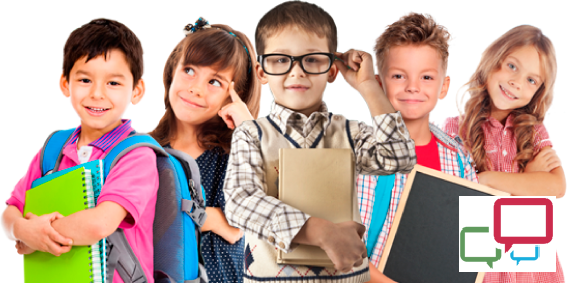 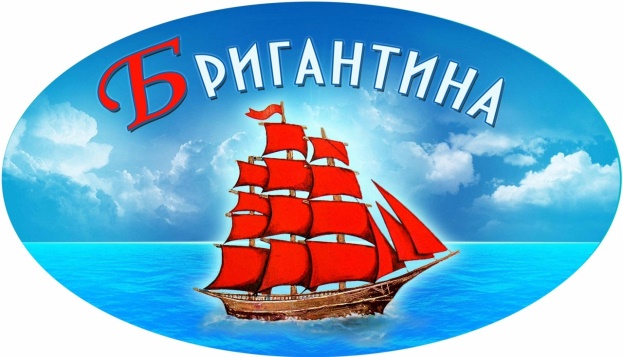 Краткая характеристика взаимодействия с родителями
Дошкольное учреждение выступает в роли активного помощника семье в обеспечении единого образовательного пространства «детский сад–семья–социум».

Дошкольное учреждение постоянно изучает образовательные запросы родителей, проектирует условия для их удовлетворения. Родители постепенно становятся единомышленниками и профессиональными помощниками педагогов.

В тесном взаимодействии с родителями педагоги организуют образовательную деятельность, создают высокостимулирующую развивающую игровую среду.
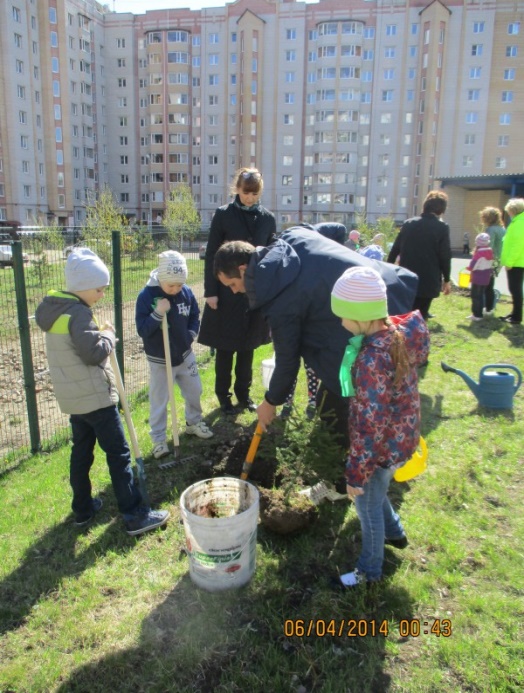 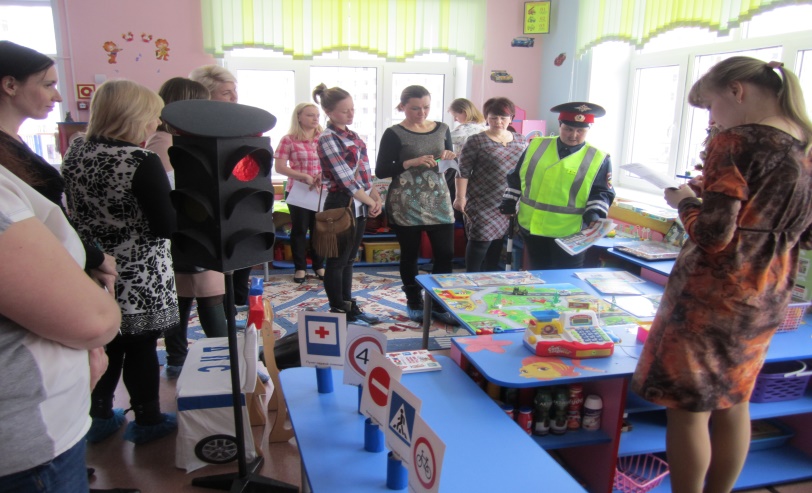 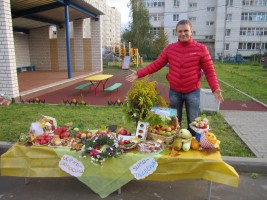